TW:Cyber security standards norms and approach
12:00 - 13:00 CEST on 7 July
Panellists
Moderator
Rui Luis Aguiar

Chair of the Steering Board
Networld2020 European Technology Platform
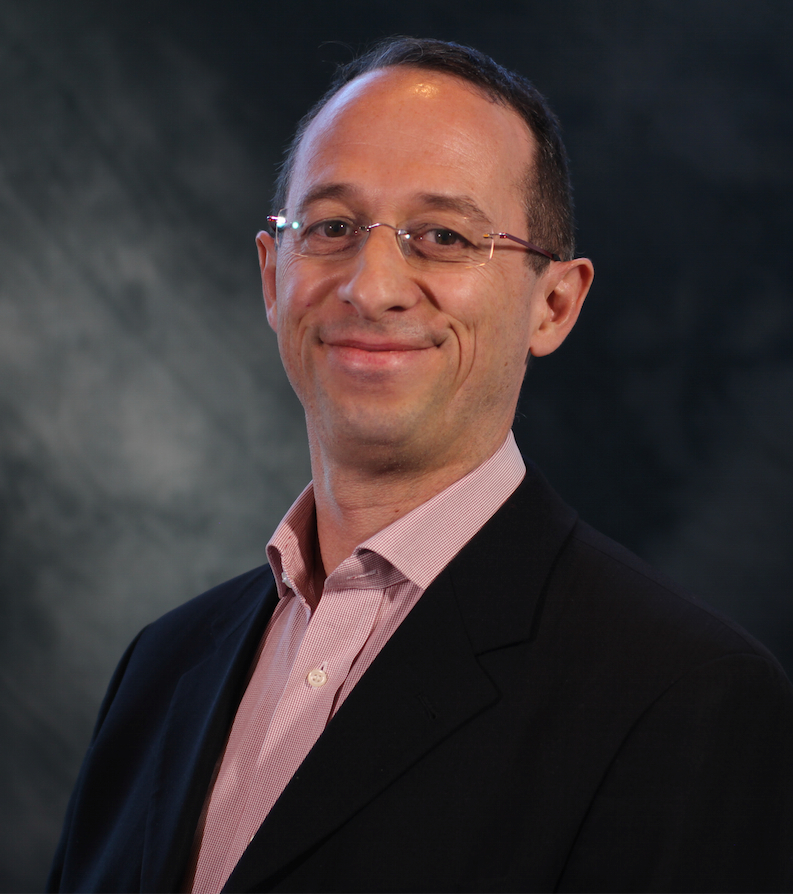 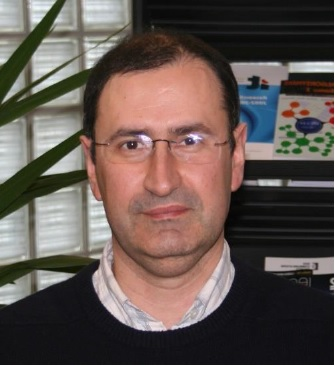 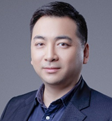 Speaker
M. Arnaud Taddei
Technical Director
Standards and Architectures
Office of the CTO， Broadcom
Speaker
MinPeng Qi

Vice Chair of 3GPP SA3
NGMN SCT LEAD
Speaker
Chris Mitchell
Professor
co-founded Information Security Group
University of London,UK
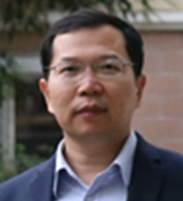 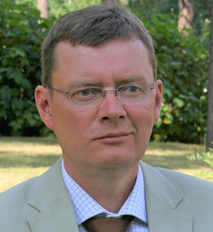 Speaker
Valtteri Niemi
Professor
leads the Secure Systems research group
University of Helsinki,Finland
Speaker
Jianfeng Nan

Director of cyber security and user privacy protection affairs department,
Huawei
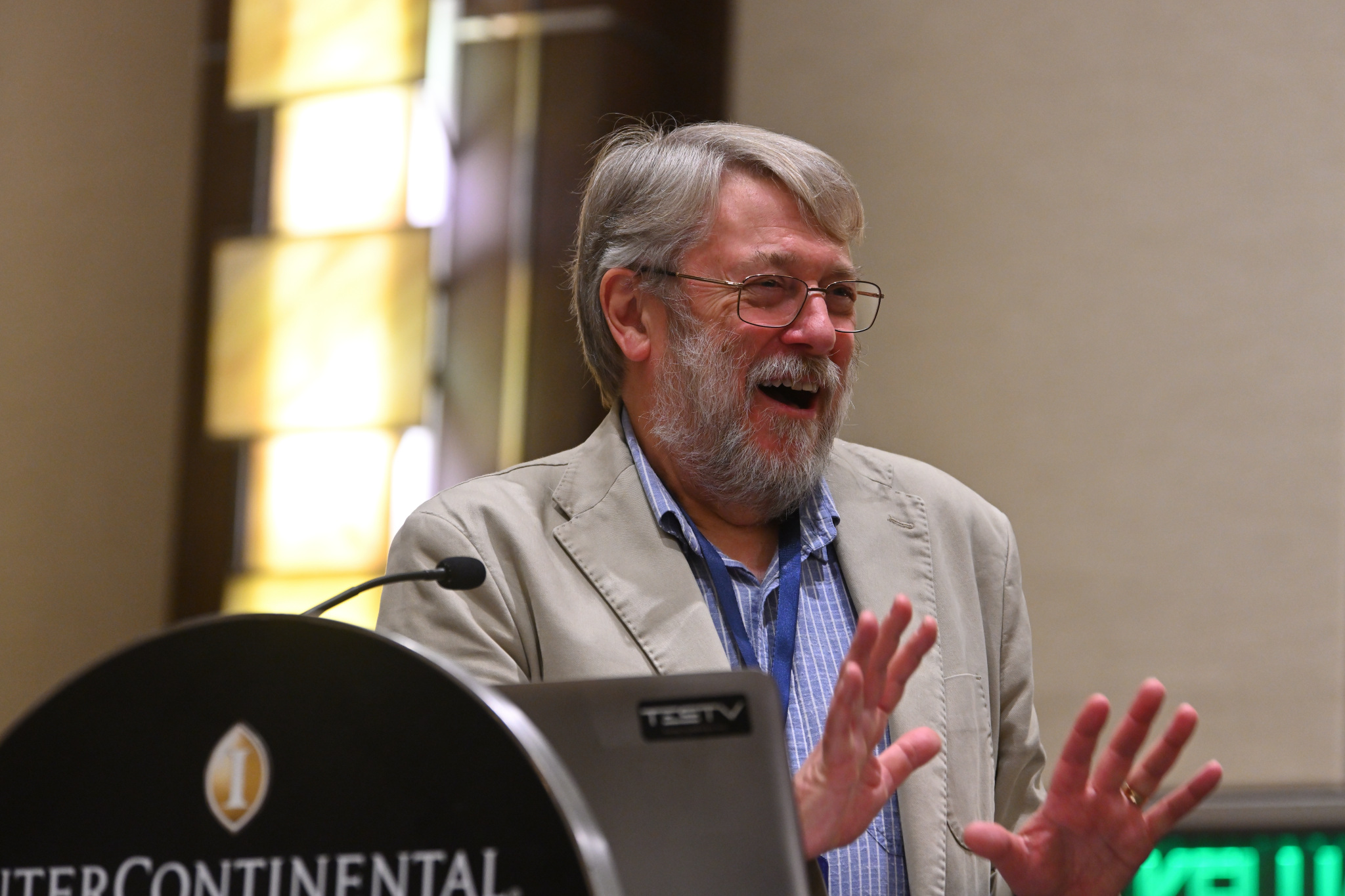 Agenda
1、Warm Up                             12:00-12:05 
                                       
2、Presentation                       12:05-12:45
       2.1 SG17 perspective on cybersecurity standardization                                     (M. Arnaud Taddei)

       2.2 A Brief Introduction about Security Framework 
                   based on Trust Relationship for  5G Ecosystem in ITU-T                                    (Minpeng Qi)

       2.3 Three points about standards and cybersecurity                                                  (Valtteri Niemi)

       2.4 How to make 5G trust and security a reality                                                          (Chris Mitchell）

       2.5 Co-creating cyber security through rational and objective measures                 (Jianfeng Nan)

3、 Q/A                                      12:45-13:00
Thank you
It will be appreciated if you would like to share comments on the workshop.
Contact us: James.xie@Huawei.com